Развивающие игры как средство формирования математических представлений у детей дошкольного возраста
Полетайкина Дарья Сергеевна, воспитатель
МБДОУ детский сад №10 «Золушка» г. Охи
«Без игры нет,  и не может быть полноценного умственного развития.Игра - это огромное светлое окно, через которое в духовный мир ребёнка выливается живительный поток представлений, понятий.Игра - это искра, зажигающая огонёк пытливости и любознательности».                                                                                                
В.А. Сухомлинский
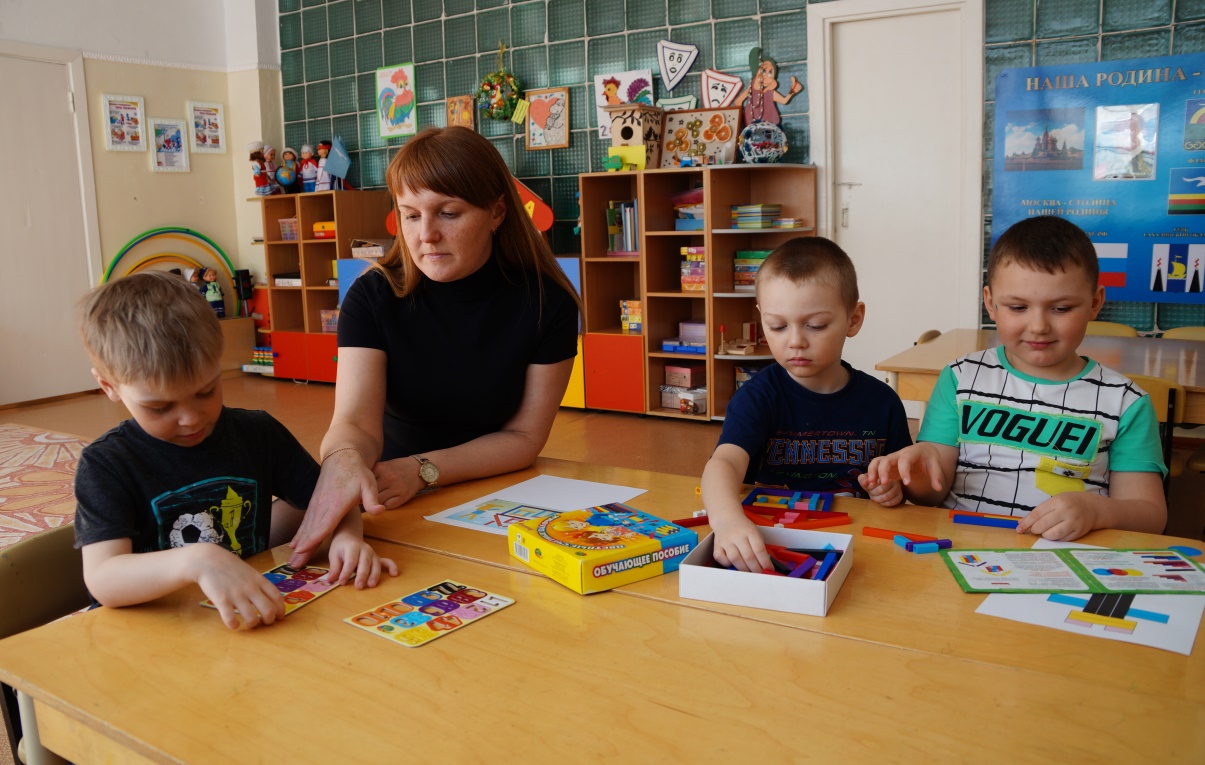 2
Нормативные документы ДОУ
Федеральный государственный образовательный стандарта дошкольного образования  (ФГОС ДО)
Федеральный закон «Об образовании в
Российской Федерации»
Концепции развития математического 
образования в Российской Федерации
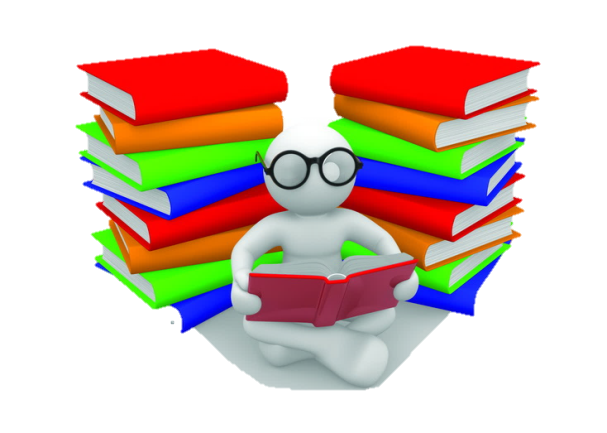 3
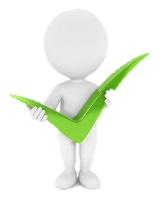 Игра
Игра - одно из замечательных явлений жизни, деятельность, как будто бесполезная и вместе с тем необходимая. Невольно чаруя и привлекая к себе как жизненное явление, игра оказалась весьма серьезной и трудной проблемой для научной мысли.
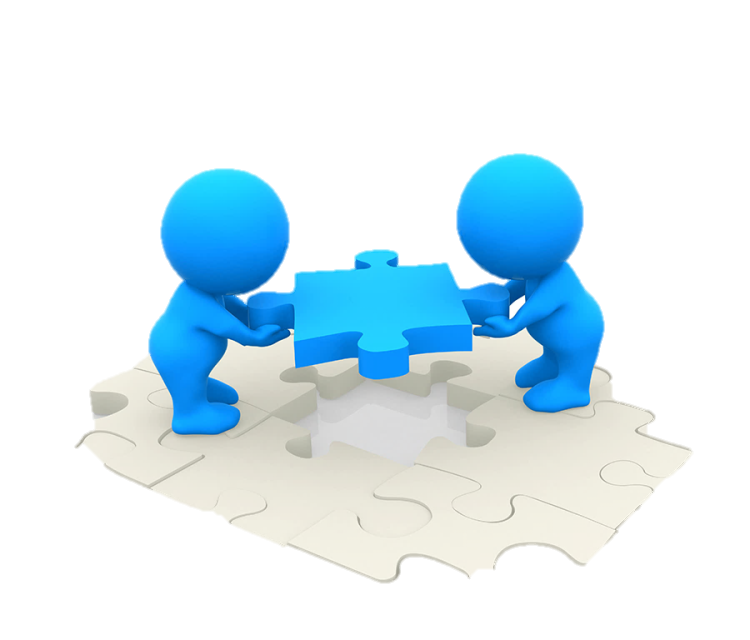 4
Особенности занимательных игр
Доступный и ведущий вид деятельности детей дошкольного возраста
Эффективное средство формирования личности дошкольника
Психологические новообразования 
Формирование всех сторон личности ребенка
Средство умственного воспитания ребенка
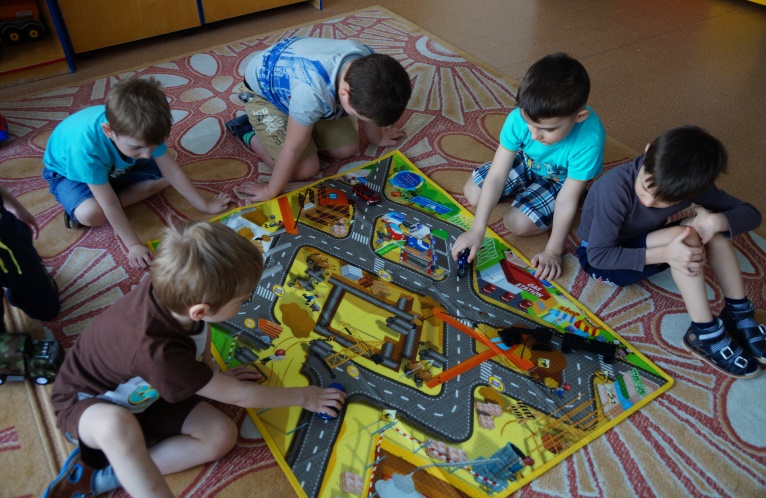 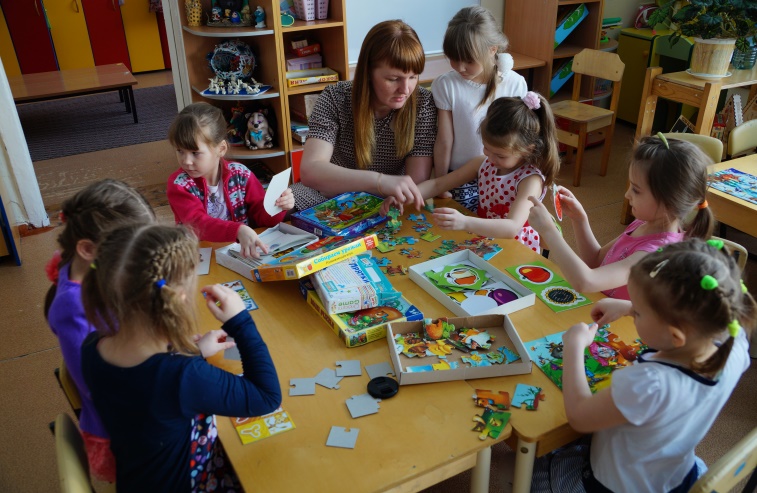 5
Принципы организации игр
Отсутствие принуждения
Развитие игровой динамики (от малых успехов к большим)
Поддержка игровой атмосферы, реальных чувств детей
Взаимосвязь игровой и мыслительной деятельности
Постепенный переход от простых форм и способов осуществления игровых действий к сложным.
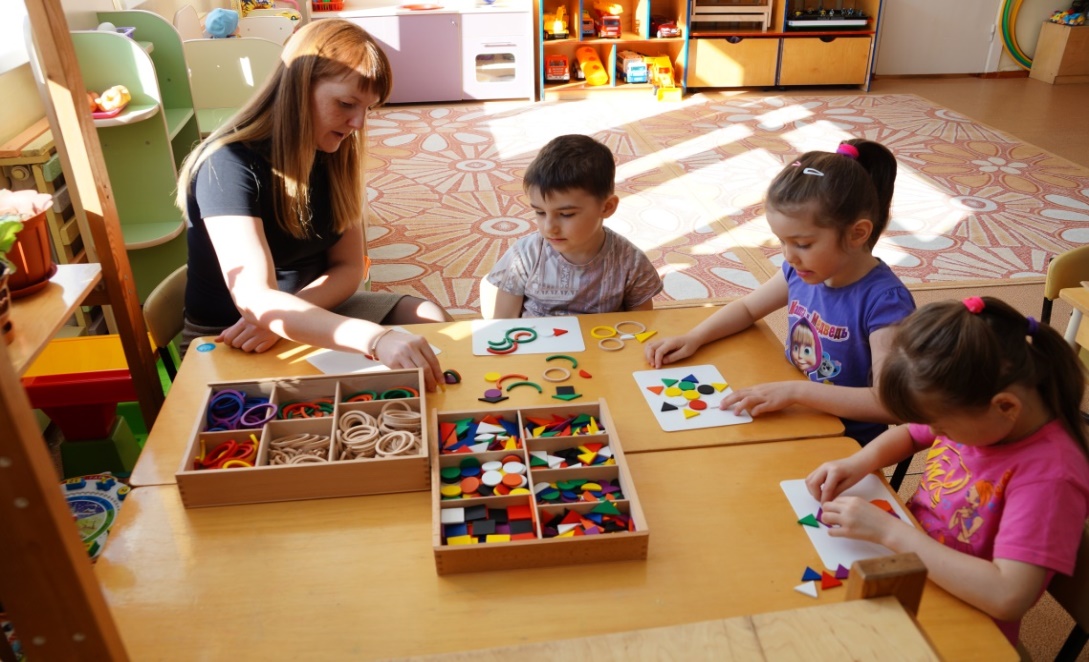 6
Развивающие логико-математические игры
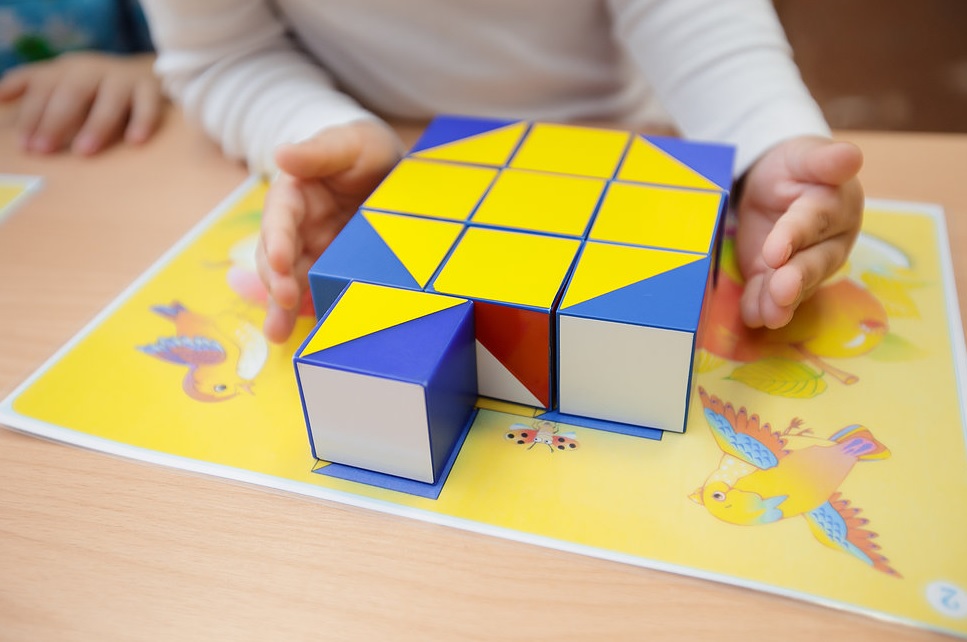 7
«Дары» Фридриха Фрёбеля
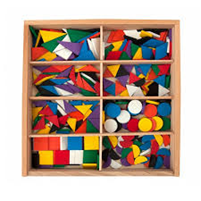 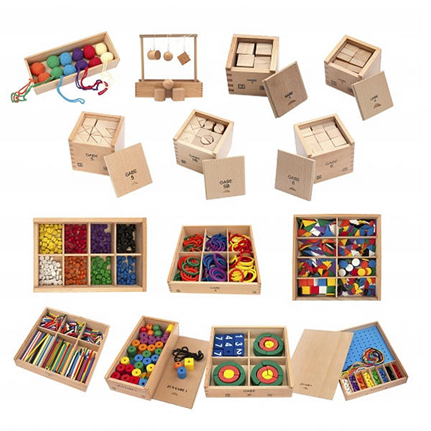 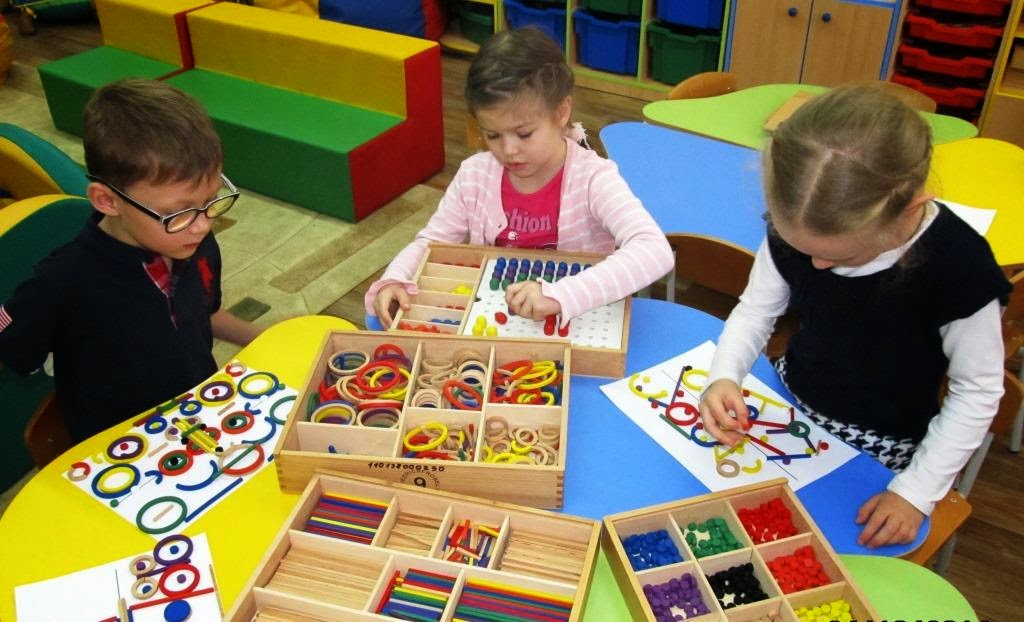 8
Технология саморазвития Марии Монтессори
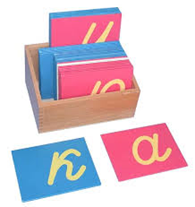 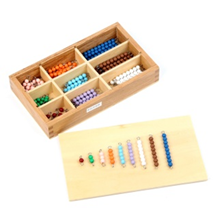 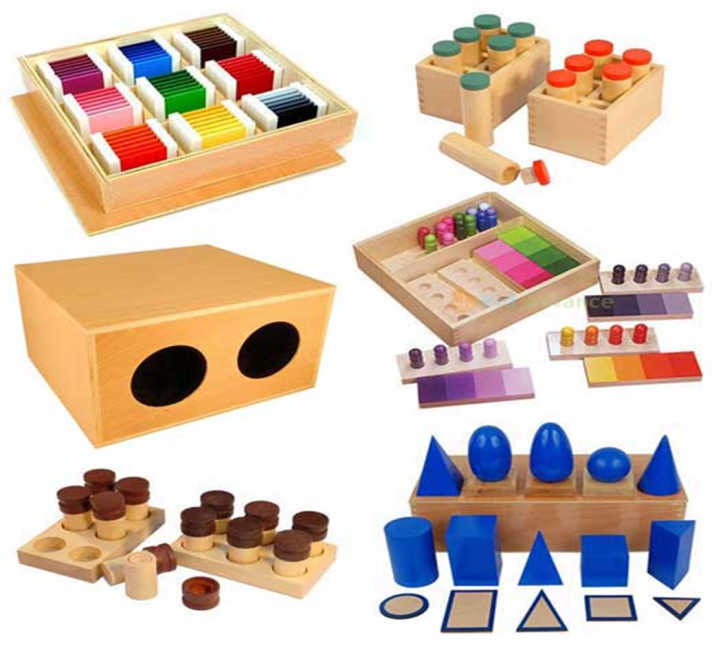 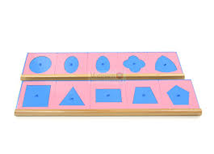 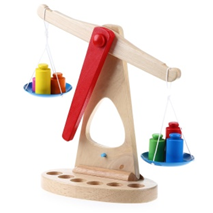 9
Технология развивающих игр Б.П. Никитина
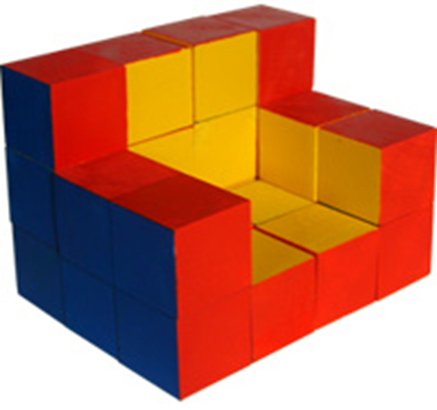 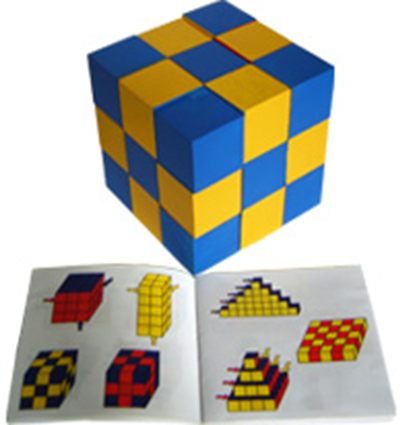 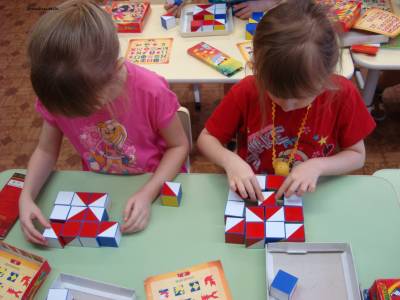 10
Счетные палочки Кюизенера
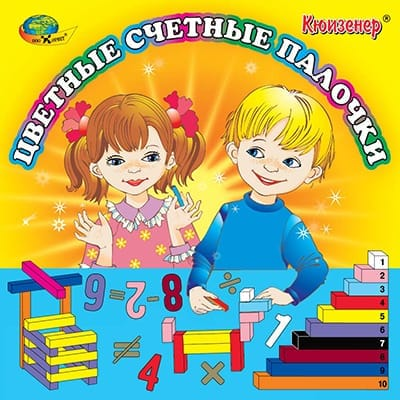 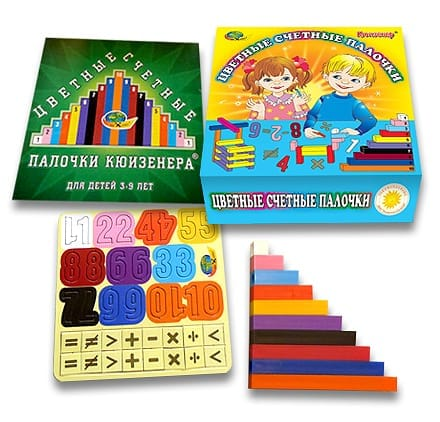 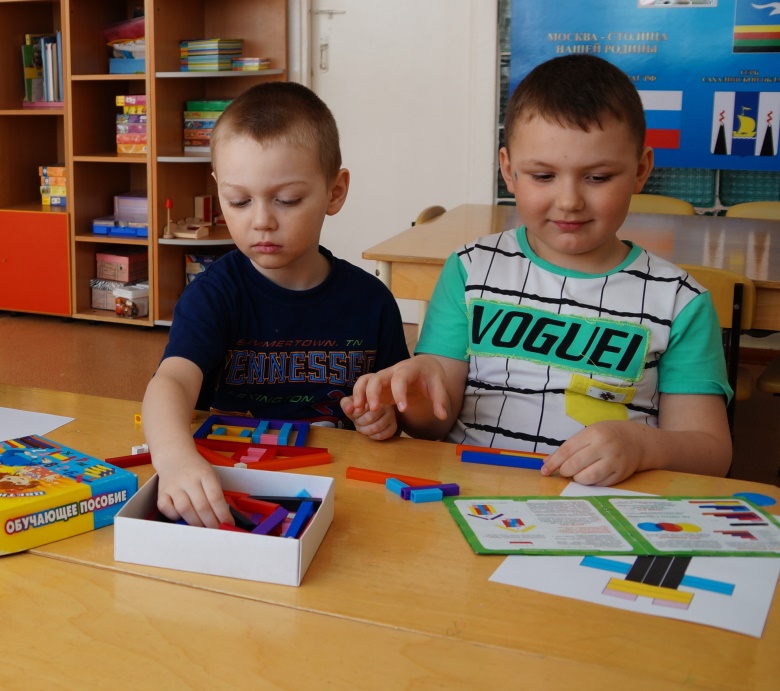 11
Логические блоки Дьенеша
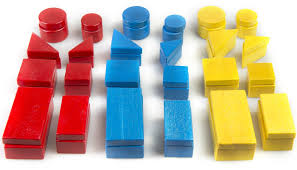 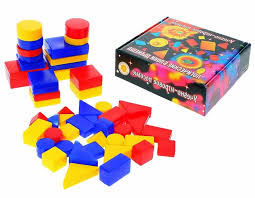 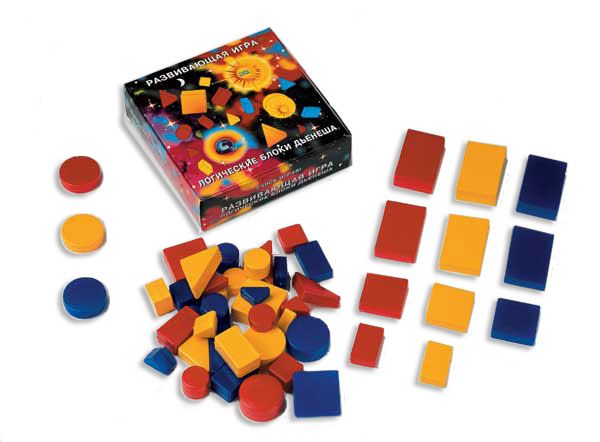 12
Играя в эти игры, дети осваивают:
цвет, форма, мера (размер, масса), модель, образ;
сравнение, обследование, счет, классификация;
получают логико-математический опыт;
развивают мышление, сообразительность, смекалку.
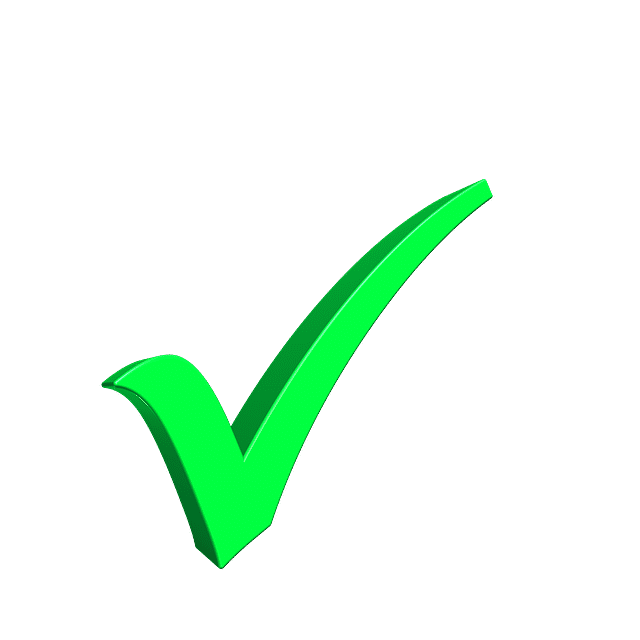 13
В.А. Сухомлинский писал: «…Не обрушивайте на ребёнка лавину знаний…под лавиной знаний могут быть погребены пытливость и любознательность. Умейте открыть перед ребёнком в окружающем мире что – то одно, но открыть так, что бы кусочек жизни заиграл перед детьми всеми цветами радуги. Открывайте всегда что – то неизведанное, что бы хотелось ещё и ещё раз возвратиться к тому, что он узнал».
14